Onderwijsontwerp cluster havo/vwo
Bijeenkomst dinsdagavond 29 mei 2018
Ouders en leerlingen
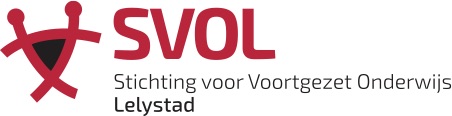 Wat is het uiteindelijke doel van ons onderwijs?
Proactieve jongeren die keuzes durven maken, betrokkenheid bij hun omgeving tonen en verantwoordelijkheid nemen
Onze pijlers van het onderwijs:
Pijler 1: kennis – presteren op niveau

Pijler 2: eigenaarschap – regie leren voeren

Pijler 3: motivatie – eigen talenten ontdekken
Wat staat vast?
De nieuwe school biedt alle reguliere leerwegen aan:

Gymnasium (vwo)
Atheneum (vwo)
Havo

Theoretische Leerweg (mavo)
Kaderberoepsgerichte Leerweg
Basisberoepsgerichte Leerweg
Waarop richten wij het onderwijs binnen de havo en het vwo?
Versterken van autonomie van leerlingen: de leerling heeft zelf invloed op de leerroute die hij aflegt

Waarom doen we dat?

Leerlingen hebben verschillende onderwijsbehoeften
Leerlingen hebben verschillende interesses en capaciteiten
De Havo- of vwo-leerling bestaat niet

Uitdaging: kan het systeem de leerling volgen in plaats van dat de leerling het systeem volgt?
Wat gaan we doen in het onderwijs?
Als de leerling een eigen leerroute mag kiezen, moeten we een gevarieerd aanbod van leerroutes doen.


Dus: de nieuwe school ontwikkelt meerdere leerroutes die passen bij de interesses en capaciteiten van de leerling
Dus: de nieuwe school zorgt ervoor dat de leerling in aanraking komt  met verschillende talentstromen om zijn eigen talenten te ontdekken
Dus: de school zorgt ervoor dat de leerling op verschillende niveaus examens kan afleggen
Basisstructuur cluster havo-vwo-gymnasium: programma 80/20
Natuur & 
gezondheid
Cultuur & maatschappij
6
Natuur & 
Techniek
Economie & maatschappij
5
20%
20%
20%
20%
4
3
H/V
Keuze uit:
2
Natuur
HV/V
20%
20%
Maatschappij
Kunst & cultuur
1
HV
Technasium
Gymnasium*
Talentstroom
Technasium
Keuze: 
h/v/g
technasium, gymnasium of talentstroom
PO
Wat bieden we nog meer aan?
Cultuurprofielschool

Sport

International Business College (IBC) - geldt voor de havo
Gericht op ondernemen

Tweetalig Onderwijs (TTO): in onderzoek
Is er dan nog verschil tussen havo en vwo?
Jazeker.

De havo richt zich op de aansluiting met het HBO waarin ook beroepsgericht geleerd wordt. We zoeken de verbinding met HBO-instellingen

Het vwo (Atheneum en Gymnasium) richt zich op het wetenschappelijk onderwijs waar academische vaardigheden aangeleerd worden zoals onderzoek doen, analyseren e.d.

Het technasium wordt op havo en vwo aangeboden
Hoe wordt er ruimte gemaakt voor de leerroutes?
Dat doen we door het model 80/20 in te voeren.

De vakken bieden hun vakprogramma aan in 80 % van de tijd. 
Daarmee blijft 20% over om een deel van de bijzondere leerroutes aan te bieden.
Hoe wordt die 20% in de onderbouw ingevuld?
Door te kiezen uit:
Technasium

Natuurroute
Cultuurroute
Maatschappijroute

In deze routes komen ook algemene vaardigheden aan bod zoals:
Plannen
Zelfstandig werken
Samenwerken
Zelfreflectie
Hoe wordt die 20% in de bovenbouw ingevuld?
De leerling heeft de keuze uit:

Ondersteuningsprogramma: voor ‘zwakke vakken’
Verdiepingsprogramma: uit motivatie en interesse onderzoekt de leerling binnen of buiten de vakken verdiepende mogelijkheden
Verbredingsprogramma: de leerling volgt binnen of buiten school extra vakken
De leerling komt zelf met een voorstel om die tijd te benutten waaraan altijd leerdoelen gekoppeld zijn (bv buitenlandstage)
Onze pijlers van het onderwijs:
Pijler 1: kennis – presteren op niveau

Pijler 2: eigenaarschap – regie leren voeren

Pijler 3: motivatie – eigen talenten ontdekken
Wat is het uiteindelijke doel van ons onderwijs?
Proactieve jongeren die keuzes durven maken, betrokkenheid bij hun omgeving tonen en verantwoordelijkheid nemen
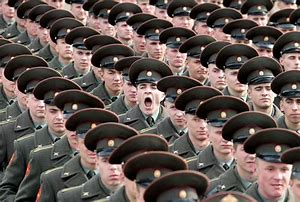 Afsluiting
https://www.google.nl/url?sa=t&rct=j&q=&esrc=s&source=video&cd=9&cad=rja&uact=8&ved=0ahUKEwjQy5Dkgq7aAhXQUlAKHdcaAdUQtwIIVDAI&url=https%3A%2F%2Fwww.youtube.com%2Fwatch%3Fv%3DEfJx2kZAz2g&usg=AOvVaw1rhCoNLJE2nHFnLe71hpbt
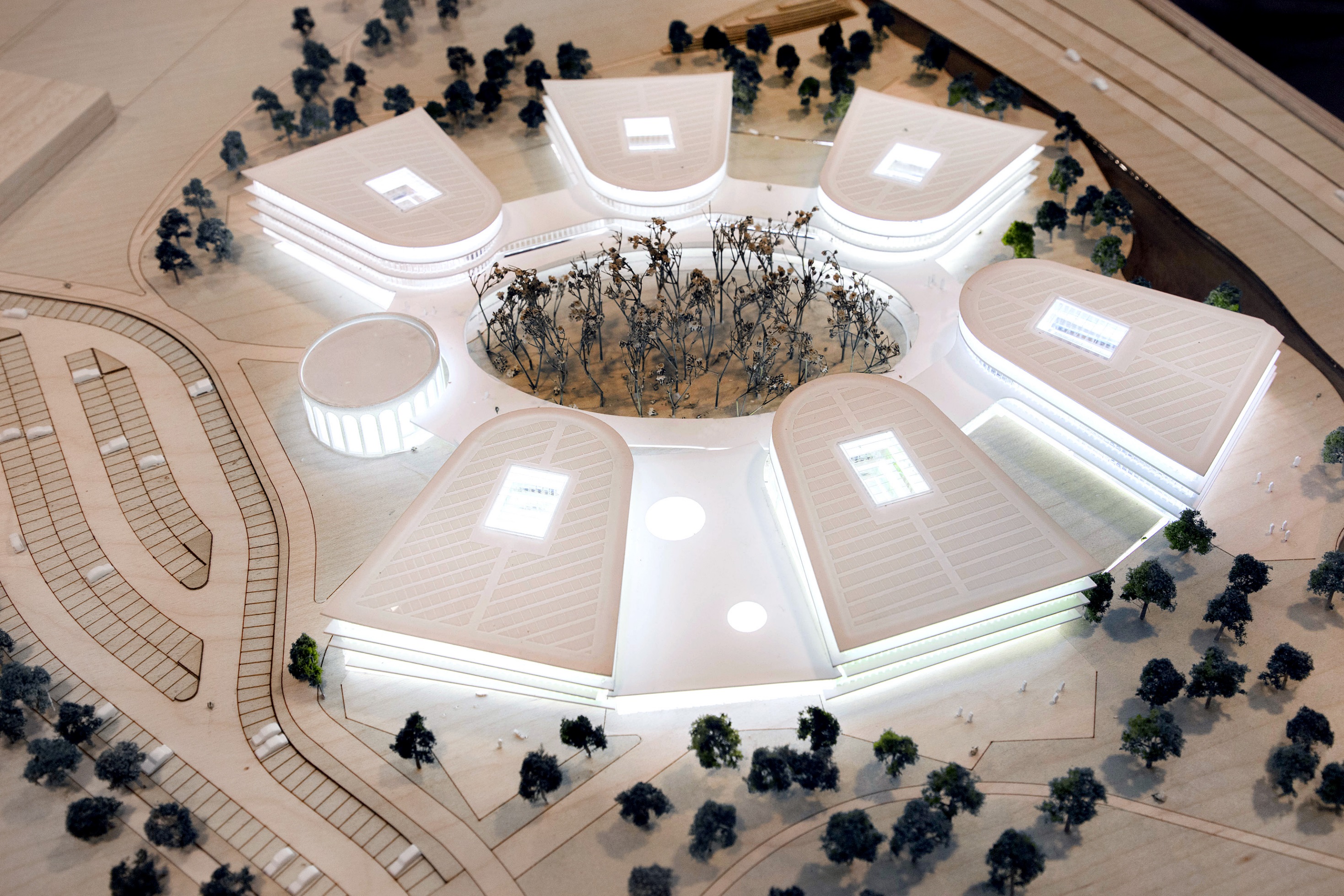